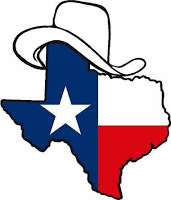 TX SET
Update to RMS
September 13, 2016
Texas SET August Meeting Update
Request for Vote
2017 Market Test Flight Schedule
NPRR772, Clarification of Process for Transmission Outages Related to a Service Disconnection Request for a Generation Resource—Texas SET Recommends Endorsement of ROS August 4, 2016 Comments
RMGRR132, NOIE Disconnect and Reconnect Process—Texas SET Recommends RMGRR to Remain Tabled Pending Outcome of NPRR772
Texas SET August Meeting Update
Test Flight ERCOT Review
Approved Changes to Test Scripts SOR01 and SOR02
Discussion Items
MDWG and ERCOT Review—Re-architect and Update ERCOT’s External Web Services (EWS)
Texas SET Change Control 804: Add a new SAC04 code of “MSC056” for Deferred Cost Recovery Charge—Reviewed Implementation Guide Redlines and Reached Consensus
814_04 / 05 Transactions--Scheduled Dates-TXU
Issues
Issue 2016-I143, Special  Language Character EDI Validation Process
Reviewed ERCOT Options Presented 
Recommends Option 1 for a Short Term Solution
Recommends Option 2 be Implemented for a Long Term Solution
Request that Entire Market Review these Options and Attend September 21st Meeting to Provide Feedback
ERCOT Market Continuity Discussions—August 18th 
Next Meeting
 September 21st ERCOT MET Center RM 168
 September 22nd ERCOT MET Center RM 102
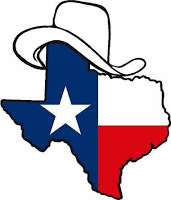 Any questions?
TX SET
4